Государственно-частное партнёрство как инструмент достижения целей устойчивого развития и реализации концепции  «качественных инфраструктурных инвестиций»
Д.экон.н., профессор кафедры Экономической политики и ГЧП  МГИМОМИД России, 
О.В. Иванов
Преподаватель кафедры Экономической политики и ГЧП МГИМО МИД России, 
Э.А. Шаманина
Значение инфраструктуры и ее многообразное влияние на экономическую деятельность и жизнь людей, получили отражение в принятых на саммите ООН в 2015 г. Целях устойчивого развития ООН – глобальной повестке дня до 2030 г., направленной на решение глобальных проблем, стоящих перед человечеством. 
Цель 9 в области устойчивого развития: 
                Индустриализация, инновации и инфраструктура
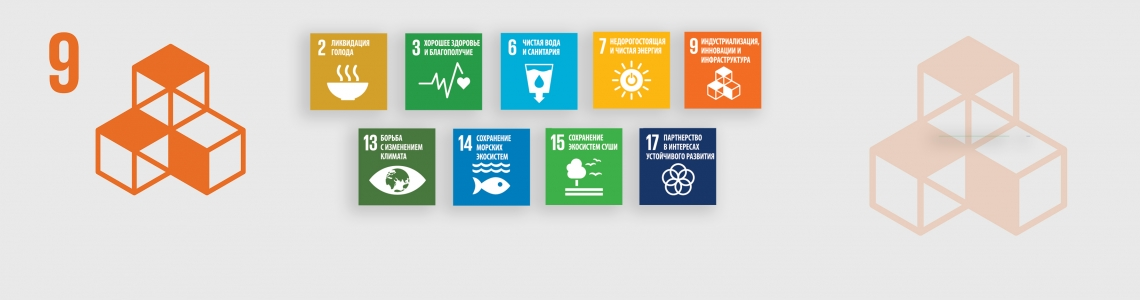 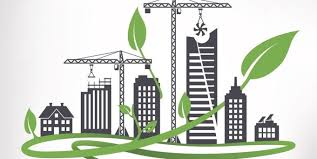 Концепция «устойчивой инфраструктуры»
«Инфраструктурные проекты, которые планируются, проектируются, строятся, эксплуатируются и выводятся из эксплуатации таким образом, чтобы обеспечить экономическую и финансовую, социальную, экологическую (включая устойчивость к изменению климата) и институциональную устойчивость на протяжении всего жизненного цикла проекта»
Закреплена в Повестке дня устойчивого развития на период до 2030 г. и Парижском соглашении по ограничению глобального потепления.
ДИНАМИКА ИНФРАСТРУКТУРНЫХ ИНВЕСТИЦИЙ ПО ОТНОШЕНИЮ К ВВП ДО 2040 Г.
Увеличение объёма инвестиций на капитальное строительство на 1 п.п. от ВВП обеспечивает дополнительный рост производительности на 0,4% в течение следующего года и до 1,5% в течение следующих четырёх лет.
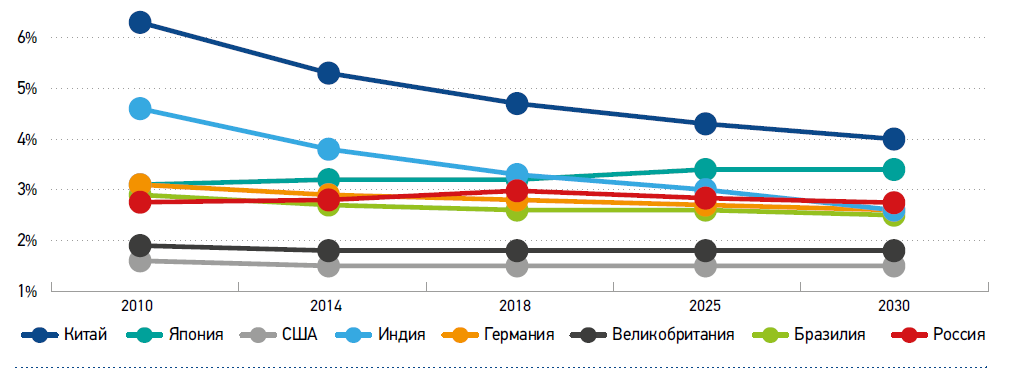 Источник: данные Global Infrastructure Hub, OECD, World Bank, World Economic Forum
Индекс качества инфраструктуры ВСЕМИРНОГО ЭКОНОМИЧЕСКОГО ФОРУМА (2019)
World Economic Forum. 2019. Global Competitiveness Index
ИНФРАСТРУКТУРНЫЙ РАЗРЫВ
Учитывая необходимость реализации Целей ООН в области устойчивого развития (ЦУР) в части глобального обеспечения стран чистой водой, электроэнергией и улучшения санитарных условий, данный объём инвестиций может возрасти. В целях удовлетворения таких потребностей потребуется дополнительное увеличение инфраструктурных расходов на 0,5% ВВП с текущего уровня в 3% ВВП.
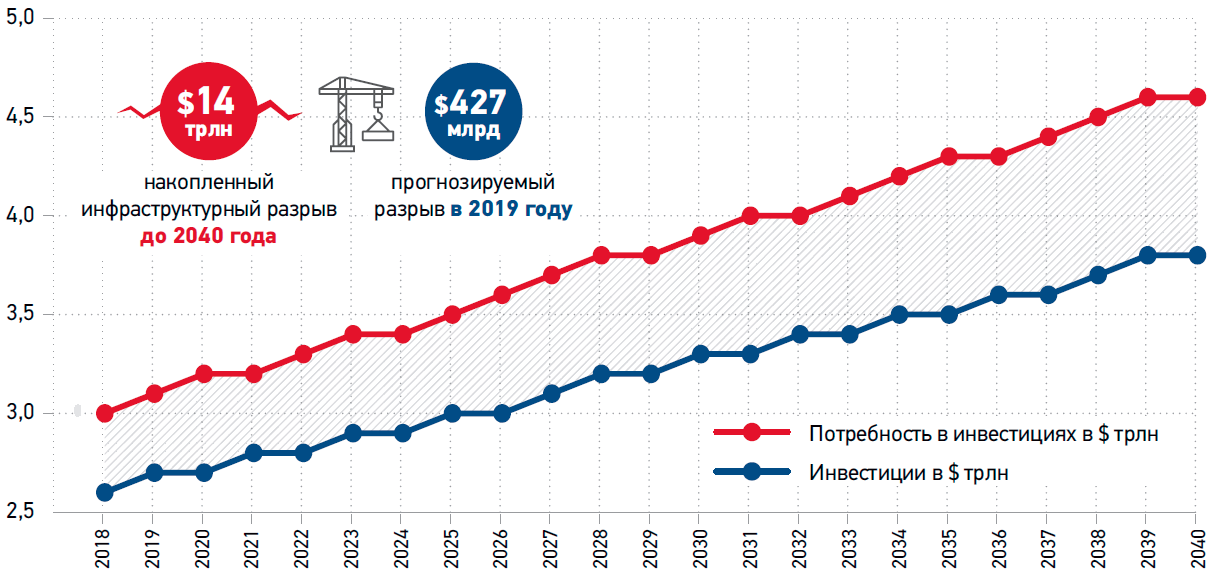 Источник: данные Global Infrastructure Hub, ОЭСР и Всемирного банка
Государственно-частное партнёрство
ГЧП – это способ совместной организации и дальнейшей реализации инфраструктурного проекта двумя равноправными участниками: государством и частным инвестором
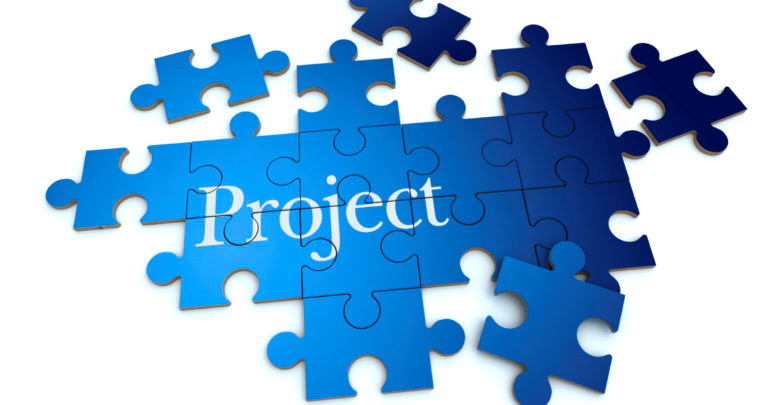 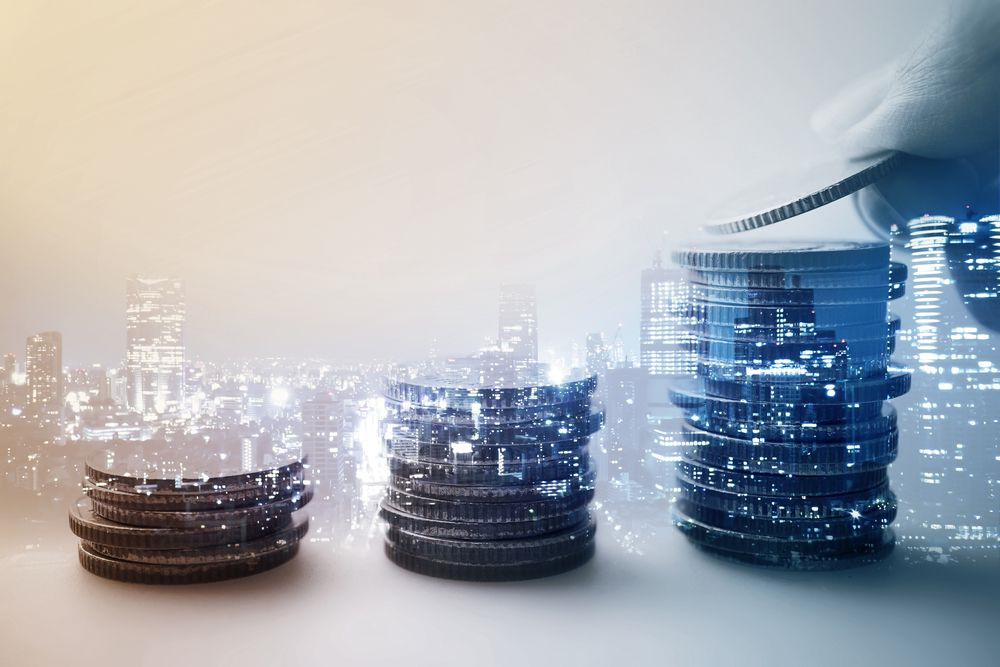 ГЧП – это инструмент для привлечения инвестиций в экономику страны и создание бизнес-возможности для инвестора
Мотивация сторон, участвующих в ГЧП
Для государства
решать важные социально-экономические проблемы;
привлекать внебюджетное финансирование;
оптимизировать и сокращать общие затраты по проекту;
снижать риски, существующие на каждом этапе реализации проекта;
повышать эффективность управления государственной и муниципальной собственностью;
ГЧП дает возможность госсектору рассчитывать на использование частным партнером на разных стадиях реализации проекта инновационных решений;
объект, создаваемый на основе ГЧП, остаётся в собственности государства;  
ГЧП выступает как драйвер поддержания и стимулирования экономического роста.
Для бизнеса
расширение бизнес-возможностей;
долгосрочность проектов;
инфраструктура представляет собой сравнительно стабильный актив для вложений;
государственная поддержка/участие снижает риски для частного предпринимателя;
относительная автономность в принятии оперативных решений.
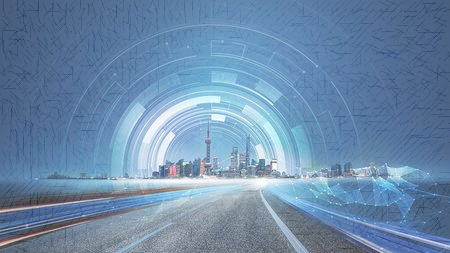 Инфраструктура и ГЧП в России
Результаты исследования
Динамика инфраструктурных инвестиций до 2040 г. (в млрд долл. США)
Источник: РОСИНФРА. АНО «Национальный центра развития ГЧП».
Оценка инфраструктурных активов по отраслям
Рынок реализуемых проектов ГЧП в России
Источник: Рынок ГЧП. РОСИНФРА, available at: https://rosinfra.ru/digest/market
РАСПРЕДЕЛЕНИЕ ПРОЕКТОВ ПО ИНФРАСТРУКТУРНЫМ СФЕРАМ
Источник: РОСИНФРА. АНО «Национальный центра развития ГЧП».
Анализ государственной политики ГЧП
Государственное управление начинает включать стратегическое целеполагание и долгосрочное планирование развития инфраструктуры.
«Стратегия пространственного развития Российской Федерации на период до 2025 г.» 
Комплексный план модернизации и расширения магистральной инфраструктуры до 2024 г., а также национальный проект «Безопасные и качественные автомобильные дороги».
Заметным фактором развития инфраструктуры ГЧП за последние годы является укрепление нормативно-правовой базы ГЧП в России.
Повышению эффективности системы государственного управления в сфере ГЧП способствует создание специальных органов управления (PPP units) разного типа. 
Существенно расширился отраслевой спектр применения механизмов ГЧП: сегодня он охватывает сегодня как традиционные отрасли и сектора, социальную сферу, новые области применения ГЧП – информационные технологии, новые сегменты традиционных отраслей (аэропортовая инфраструктура, морские порты, система весогабаритного контроля, высокотехнологичная медицина, др.).
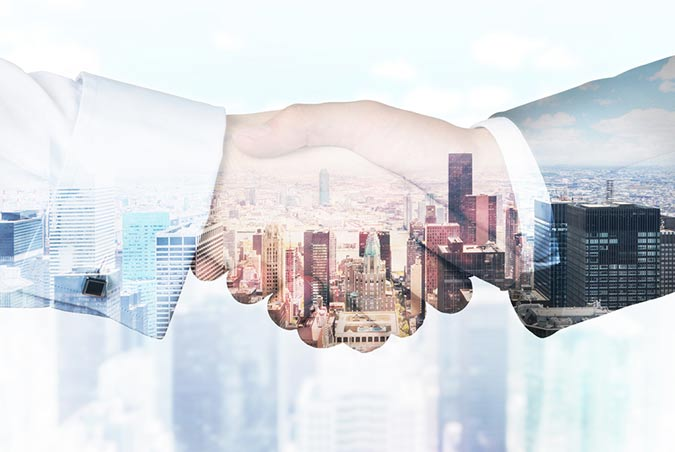 Министерство экономического развития РФ
Осуществляет функции по обеспечению выработки государственной политики и нормативно-правовому регулированию в области ГЧП
осуществляет разработку предложений по совершенствованию и расширению форм ГЧП в инвестиционной сфере;
осуществляет подготовку, отбор и мониторинг проектов, реализуемых на основе механизмов ГЧП;
участвует в переговорах с международными финансовыми организациями в целях обеспечения подписания международных соглашений о реализации совместных проектов;
подготовка методических нормативных документов, включая методику оценки эффективности проектов ГЧП.
Министерство строительства и  ЖКХ
Консультативно-совещательный орган – Центр развития ГЧП
Министерство транспорта
С 2006 г. Экспертный совет по ГЧП
Министерство здравоохранения
Координационный совет Минздрава по развитию ГЧП
сопровождение ГЧП-проектов
исследовательская деятельность
экспертиза законодательства
подготовка кадров
информационное сопровождение
АНО «Национальный центр развития ГЧП»
Нормативно-правовое регулирование и формы реализации инфраструктурных проектов с бюджетным участием в России
Специальное законодательство
Основной формой реализации ГЧП-проектов в России –  концессия. 2020 г. в рамках концессионного соглашения реализуется 2730 проектов (85% от общего кол-ва ГЧП-проектов).Совокупная стоимость ~ 2,6 трлн. руб.
Источник: Рынок ГЧП. РОСИНФРА, available at: https://rosinfra.ru/digest/market
Заключение 1/2
Институт ГЧП, на который возлагаются ожидания в контексте реализации Программы 2030 и достижения целей УР, не однозначен.
Российская инфраструктура на протяжении десятков лет остро нуждается в инвестициях.
Правительство России отдает отчет в том, что состояние инфраструктуры сдерживает поступательное развитие экономики и уровень благосостояния населения, в важности и неотложности решения инфраструктурных проблем в стране для обеспечения устойчивого социального и экономического  развития.
Тенденция к серьезным инфраструктурным изменениям в России пока не приобрела устойчивого характера.
Заключение 2/2
5.   Дополнительную неопределенность в перспективы развития инфраструктурного сектора вносит пандемия: по готовящимся и запущенным проектам нанесен сильный удар, по оценкам Национального центра ГЧП рынок ГЧП отброшен на уровень десятилетней давности.
6.   В нынешних условиях на передний план должны выходить вопросы не только наращивания объемов инвестиций в инфраструктуру, но и в первую очередь качества создаваемой инфраструктуры, качества проектов. 
7.    В последние годы Россия активизировала свои усилия, направленные на углубление сотрудничества со странами «группы 20» в том числе на треке инфраструктуры и ГЧП. Национальным центром ГЧП и ВЭБ.РФ подготовлен аналитический обзор по проблемам развития ГЧП в странах G-20, получивший высокую оценку стран-участниц группы.
рекомендации
Формирование прочной институциональной основы для обеспечения устойчивой инфраструктуры.
Расширение частного финансирования инфраструктуры, с учётом оценки нефинансовых рисков, которая стала нормой для международных инвесторов.
Выработка общей методологической платформы:  
достижение договоренностей относительно общего понимания понятий устойчивой инфраструктуры, государственно-частного партнерства. 
дальнейшая работа  по разработке международных руководящих принципов для ГЧП, 
постепенное сближение, а в перспективе – и унификация подходов  к работе развитию инфраструктуры как класса инвестиционных активов, включая стандартизацию инструментов  и механизмов оценки устойчивости инфраструктурных проектов в мировой практике.